15th South West Pacific Hydrographic Commission Conference21-22 February 2018Nadi, Fiji
Pacific Regional Navigation Initiative
PRNI
15th South West Pacific Hydrographic Commission Conference
2015 - 5 year, $5 million programme of works
Partnership with MFAT, LINZ and SPC
Focus on navigation-related aspects of maritime safety
Builds on success on SWPRHP – risk assessments in Vanuatu, Tonga and Cook Islands
January 2018 – an additional $2.2 million secured
Programme continues to 2021
15th South West Pacific Hydrographic Commission Conference
Pacific Regional Navigation Initiative (PRNI)
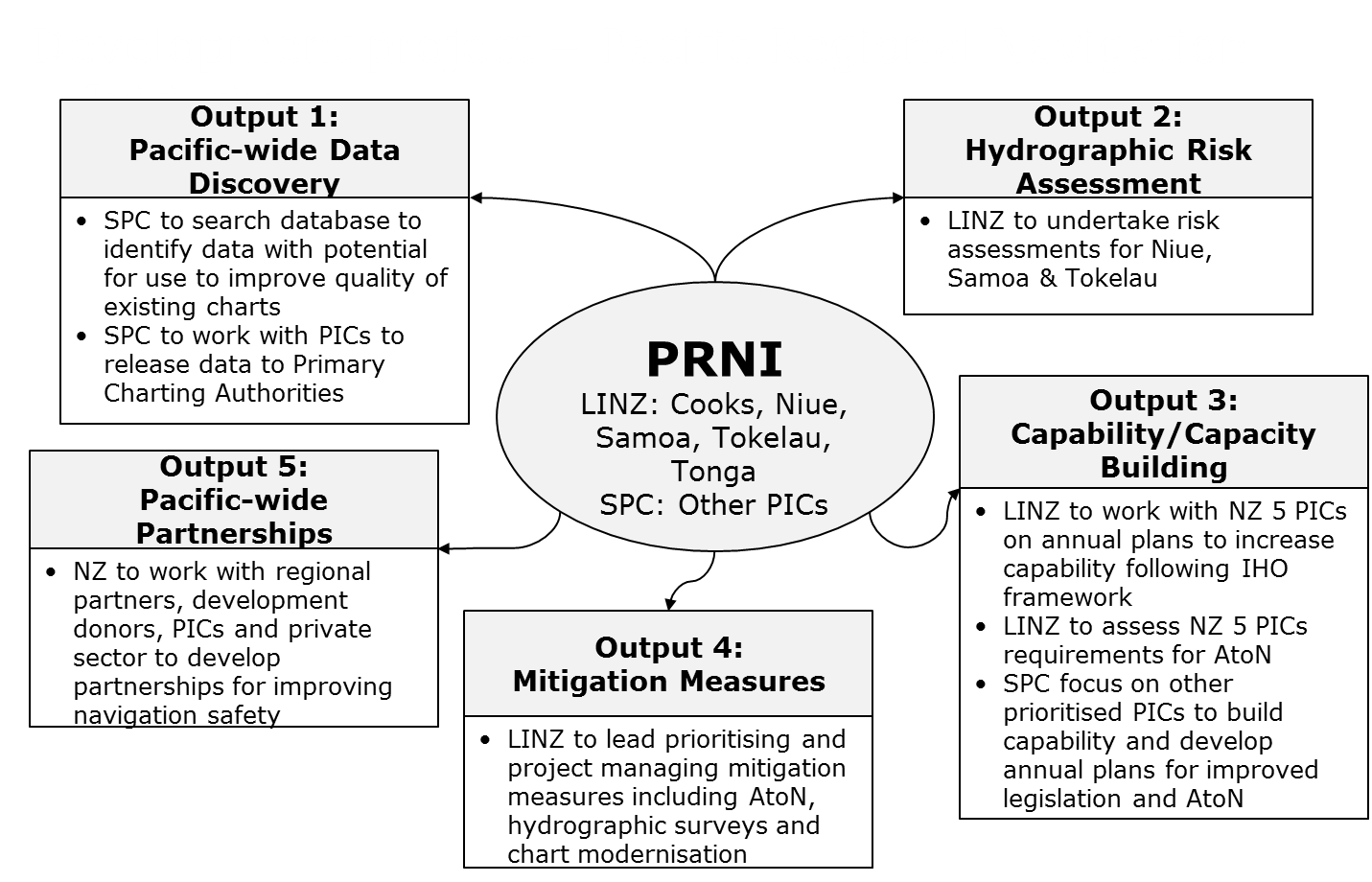 [Speaker Notes: Capability / Capacity building component – to get to Phase 1
Includes in-country MSI training]
15th South West Pacific Hydrographic Commission Conference
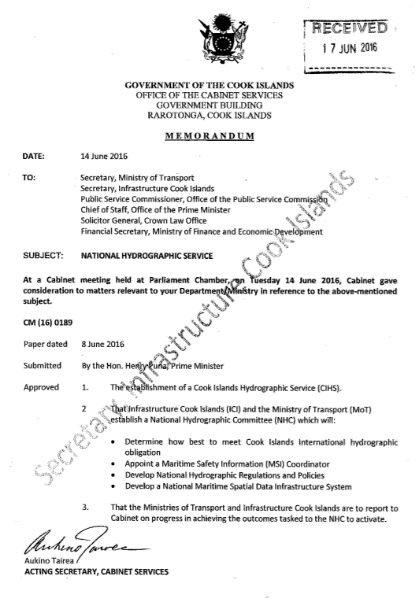 15th South West Pacific Hydrographic Commission Conference
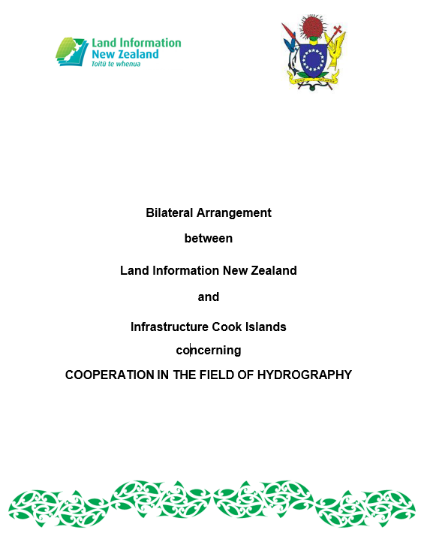 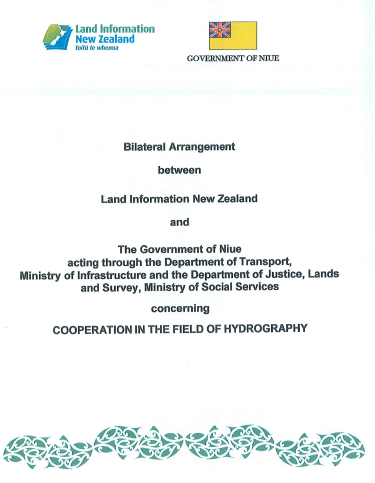 [Speaker Notes: Includes data release – LINZ to PIC & visa versa]
15th South West Pacific Hydrographic Commission Conference
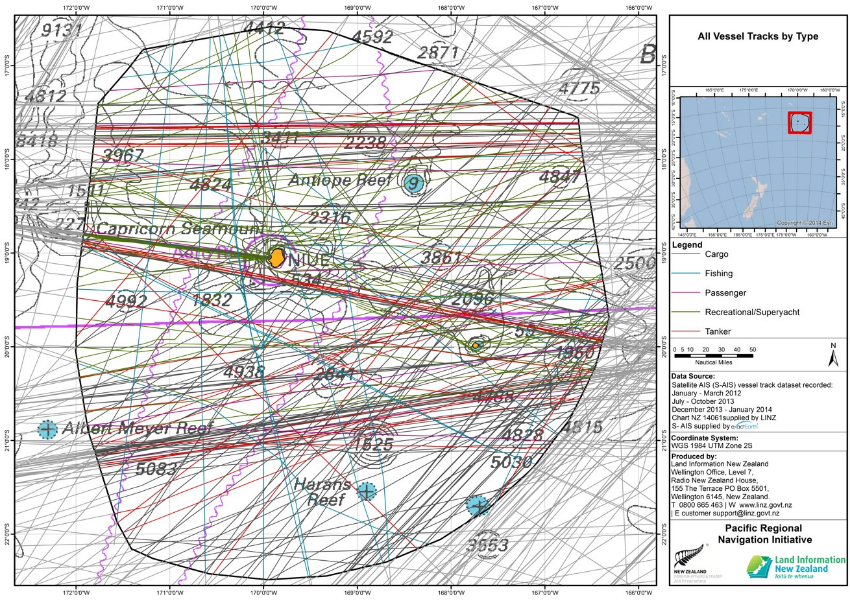 15th South West Pacific Hydrographic Commission Conference
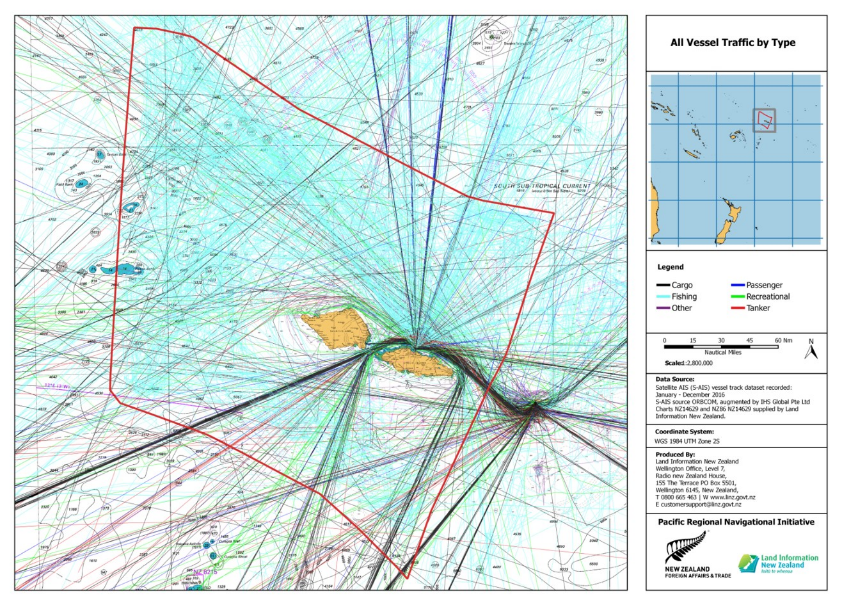 15th South West Pacific Hydrographic Commission Conference
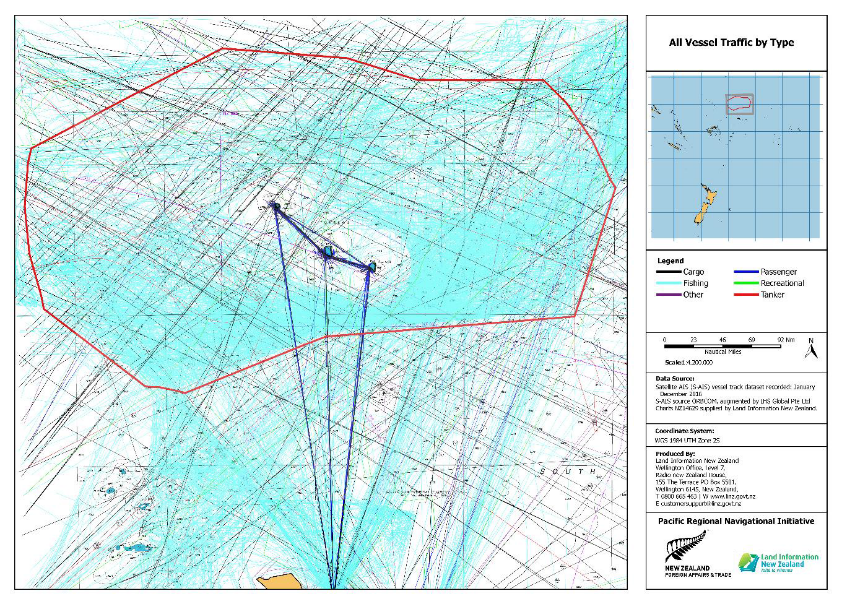 15th South West Pacific Hydrographic Commission Conference
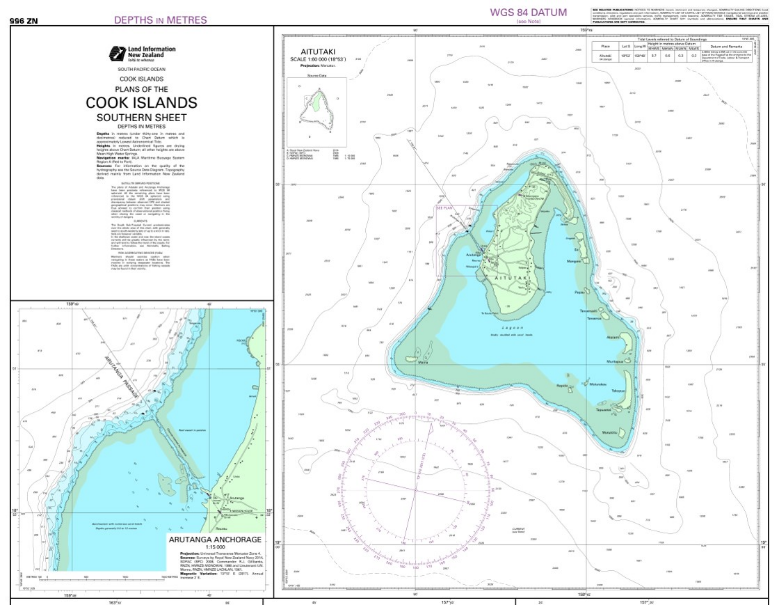 [Speaker Notes: NE September 2017]
15th South West Pacific Hydrographic Commission Conference
Samoan 2015 LiDAR survey
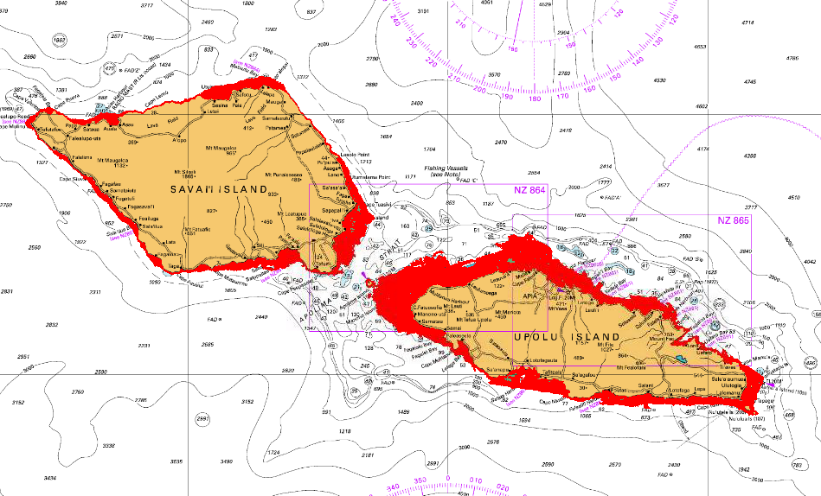 15th South West Pacific Hydrographic Commission Conference
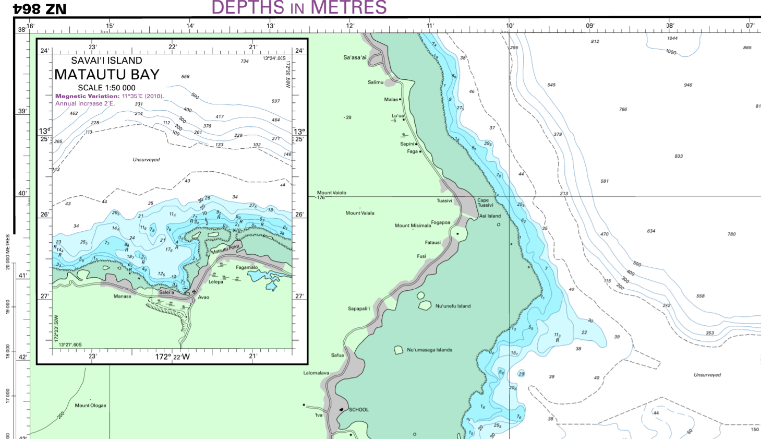 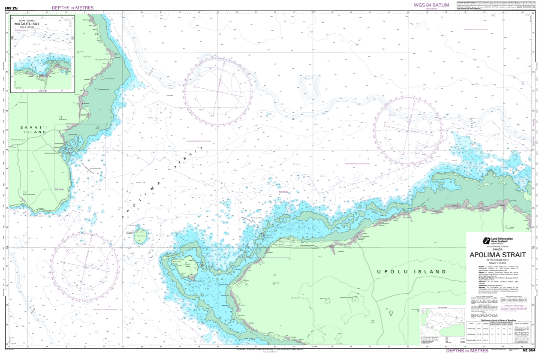 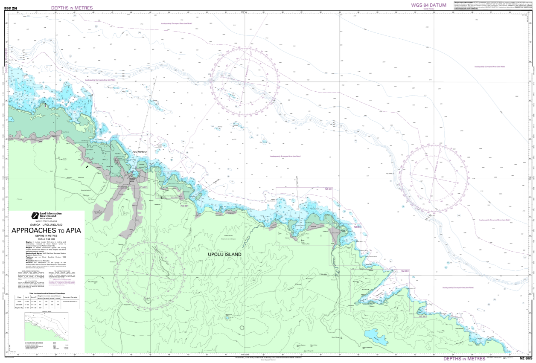 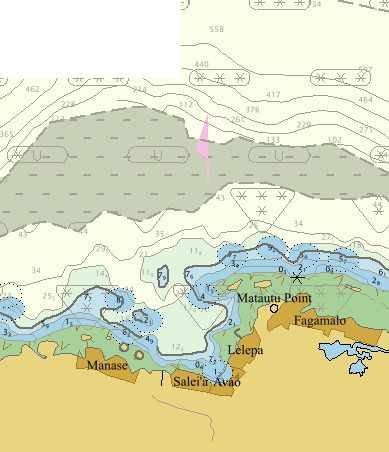 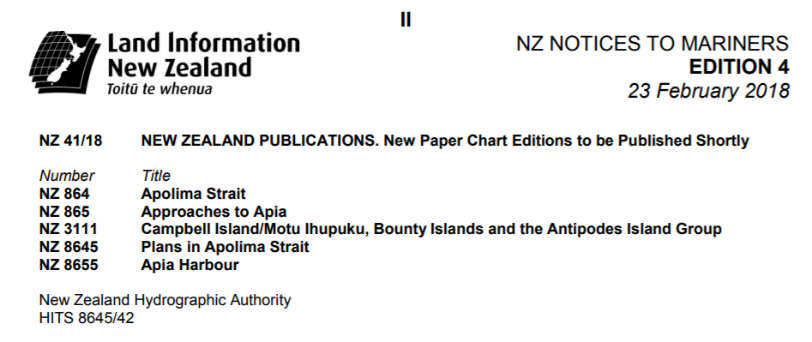 [Speaker Notes: ENC cells published January 2018
Notification of paper charts to be released 9th March.]
15th South West Pacific Hydrographic Commission Conference
Planned chart production schedule (SWP)







* New Charts will replace current fathoms/non-WGS84 charts, enabling production of large scale ENC for the first time.
15th South West Pacific Hydrographic Commission Conference
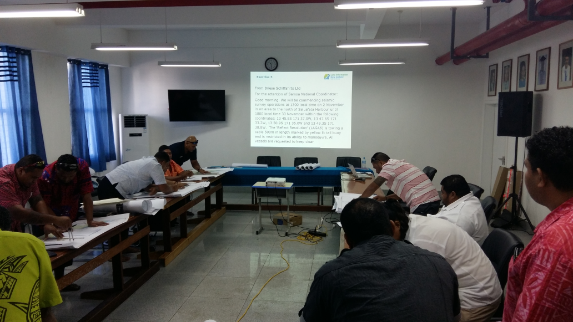 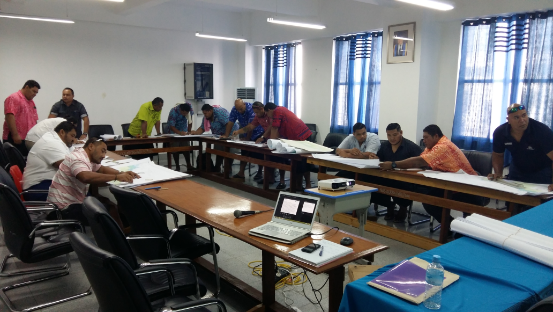 [Speaker Notes: In-country MSI training
17 participants attended from MWTI, MNRE, MAF, MOP, SPA and NUS/SMT. 
The training included practical exercises in assessing information and how best to disseminate the information – NAVAREA Coordinator & PCA]
15th South West Pacific Hydrographic Commission Conference
Planned SWP surveys - SDB in Tonga, Niue, Cook Islands and Tokelau
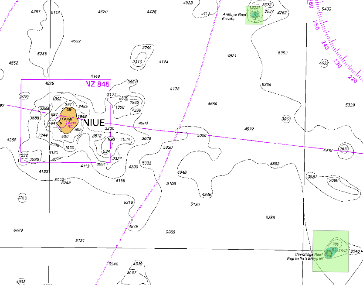 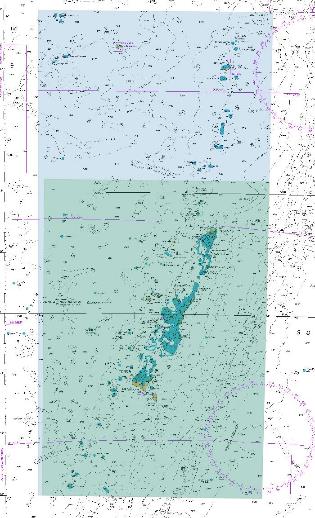 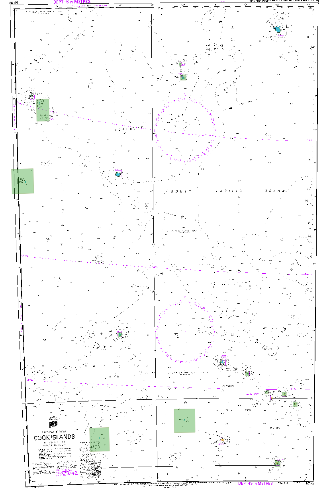 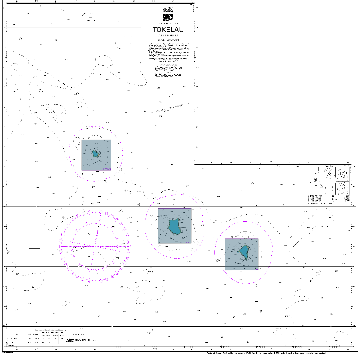 [Speaker Notes: SDB provider note]
15th South West Pacific Hydrographic Commission Conference
Planned SWP surveys - LiDAR and MBES in Tonga
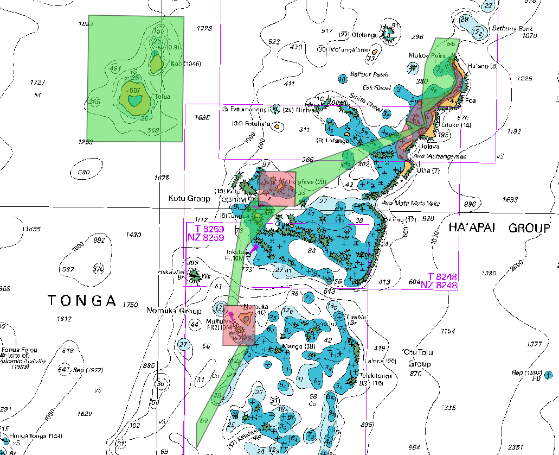 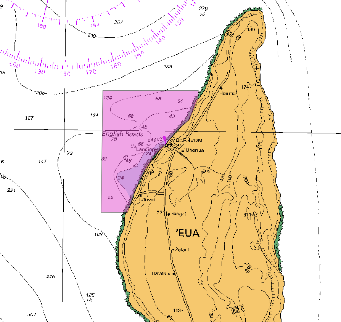 [Speaker Notes: Also, CB opportunities…set-to works installing tide gauges & survey control
Afloat – HMAF staff Cat-B surveyors]
15th South West Pacific Hydrographic Commission Conference
Planned SWP surveys – LiDAR in Niue
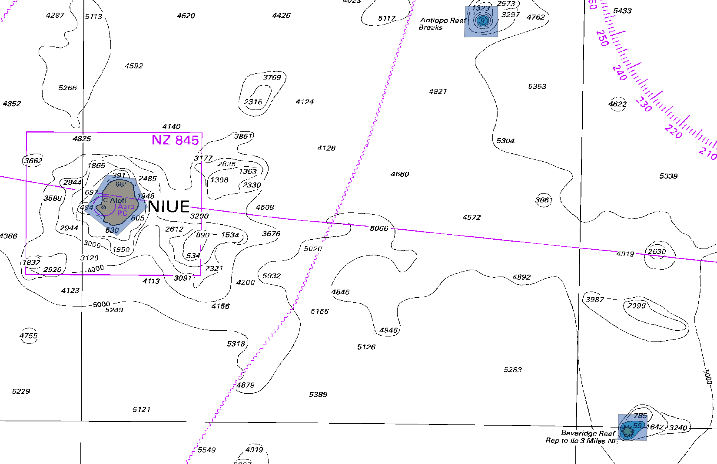 15th South West Pacific Hydrographic Commission Conference
Planned SWP surveys – MBES in Samoa



Asau
Matautu Bay
Salelologa
Mulifanua
Vailele Bay
Saluafata Bay
Fagaloa Bay
Aleipata
Safata Bay
Siumu Bay
2
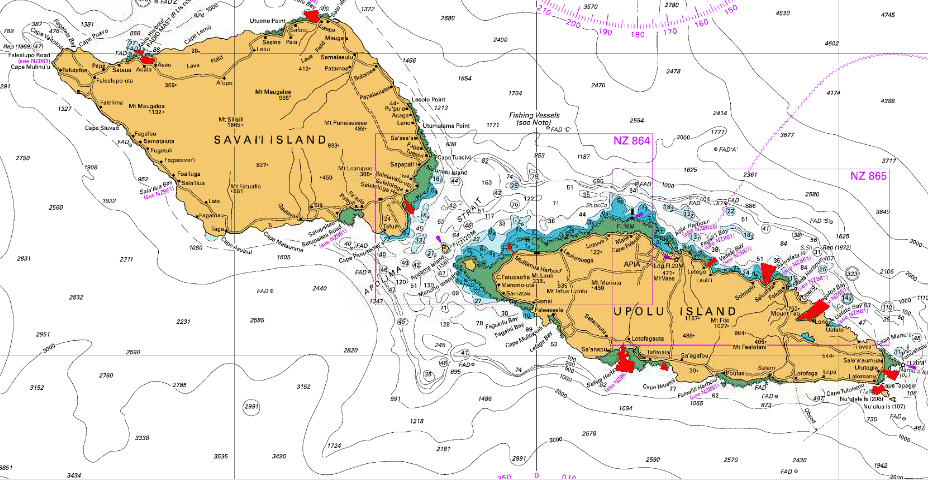 1
3
4
5
6
7
9
8
10
15th South West Pacific Hydrographic Commission Conference
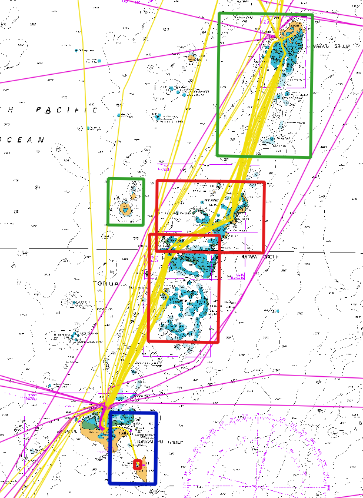 Planned SWP charts
Cook Islands
Tonga
Niue
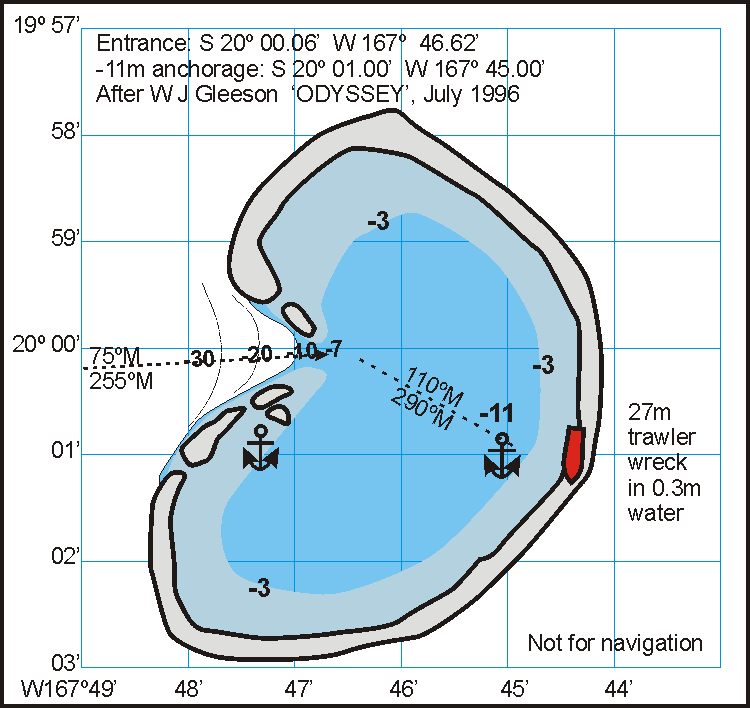 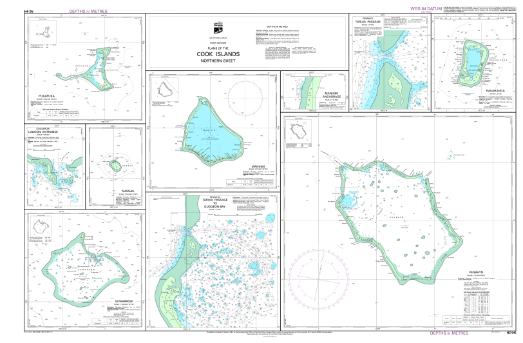 [Speaker Notes: First round of Cook Island charts updated by June 2018.
Further updates following results of SDB
Priority is Ha’apai Group, replacing fathoms charts]
15th South West Pacific Hydrographic Commission Conference
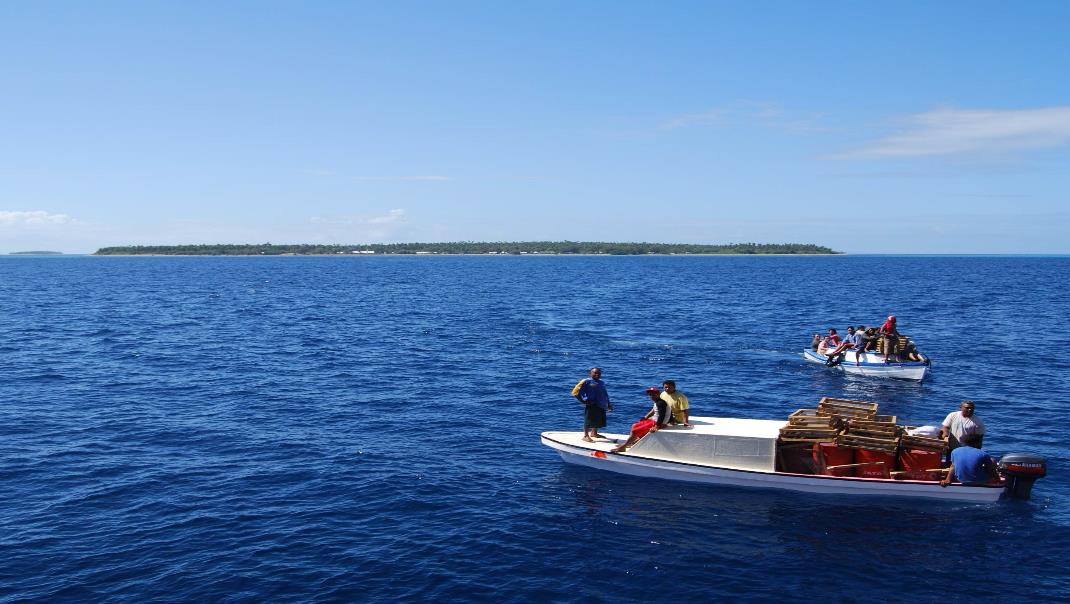 Thank you